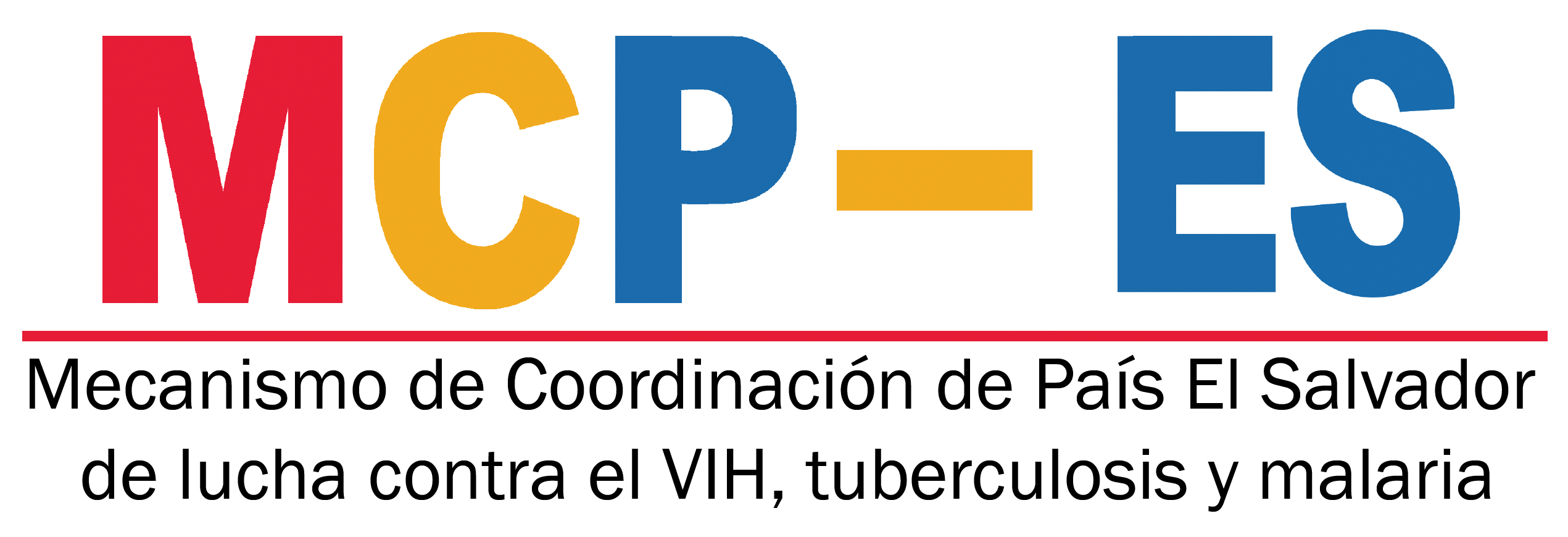 Avances en procesos de contratación de 2 recursos humanos para MCP-ES
Lcda. Marta Alicia de Magaña
Directora Ejecutiva MCP-ES
Plenaria 06-2021
Junio 24, 2021
Contexto
Oficial de coordinación del C19RM
Oficial de Monitoreo y transición para el MCP-ES
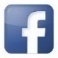 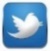 www.mcpelsalvador.org.sv                                 https://www.facebook.com/MCPES2002/                                 @MCPElSalvador
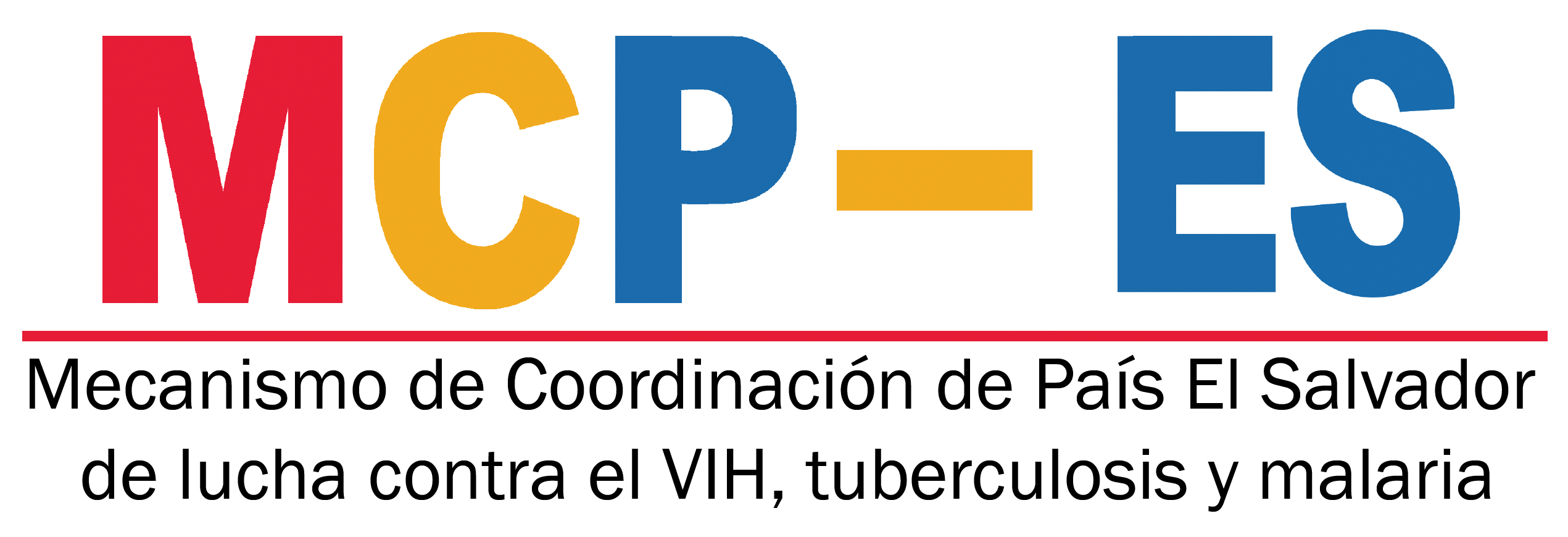 Contribuyendo a la respuesta nacional al VIH, Tuberculosis y Malaria en El Salvador.
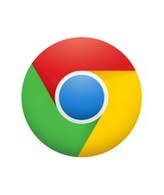